Air traffic and logistics development between the EU rural areas and ChinaTNC PROJECT – Submeasure 19.3
Activities 2.1 and 2.2
3° June 2020
What is PTSCLAS?
A consulting firm

60 years of experience

3 locations in Italy
Portfolio

Feasibility analysis of airports development plans (financial, socio-economic, environmental and juridical-administrative)

Big airports: Rome, Milan, Genoa, Catania

Small airports: Enrico Mattei in Pisticci, Costa d'Amalfi in Salerno, Pietro Venanzi in Biella, Rivanazzano, Mulin Bianco in Arezzo, Raffaello Sanzio in Ancona, Gino Lisa in Foggia, Caiolo in Sondrio
Sustainable territorial development
The aims of the activity
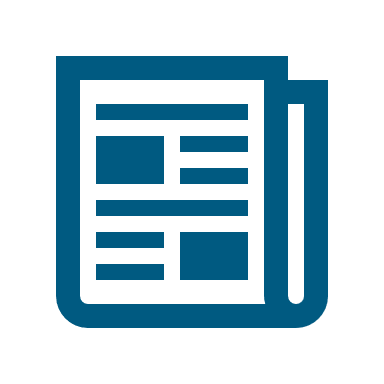 A methodological manual for the analysis of the development potential of the network of smaller airports
A logical blueprint that accompanies the airports owners and managers in an operative, multidimensional and forward-thinking perspective, to assess the context of reference and opportunities for territorial development
Shared guidelines in order to facilitate the comparison of the different airports evaluations and, consequently, the development of a common strategy
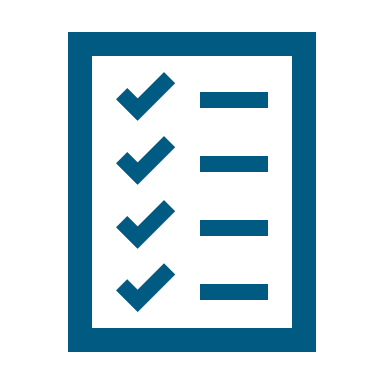 A critical summary of the results of feasibility studies drawn up by smaller airports on the basis of the methodological manual developed by PTSCLAS
Final chapter of the Dossier for the presentation of all the feasibility studies of the airports 
Evaluation of the results achieved in terms of strengths, weaknesses, opportunities and risks, developing a common strategic and scenario vision
2) Analysis of the demand of transport
1) Analysis of the context
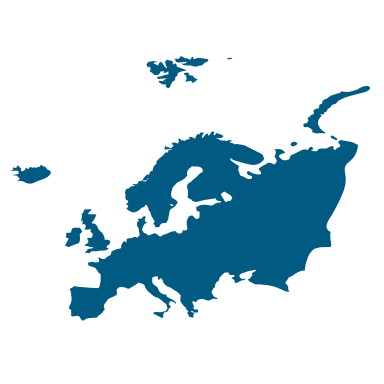 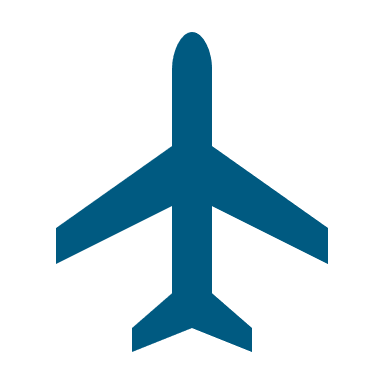 Definition of the main local stakeholders, public and private, as well as the logistics and business environment in terms of main operators and markets

Examination of the infrastructure and services airport facilities

Identification of the catchment area

Analysis of the mobility passenger and cargo needs of the territorial context, both in outgoing and incoming

Analysis of the origins and destinations for which the connecting service appears necessary or more significant
Assessment of the transport demand that can be addressed to the airport and its compatibility with different kinds of offer:

scheduled flights to short-haul destinations (territorial continuity or access to regional/national capital);
scheduled flights to medium long-haul destinations;
incentive flights (low cost for tourism);
organised flights (charters organised by tour operators);
business flights;
cargo flights;
civil aviation and aeroclub facilities;
facilities for aerial work (agriculture, fire fighting, flight school, civil protection, etc).
3) Analysis of operational potential
4) Analysis of the infrastructural needs
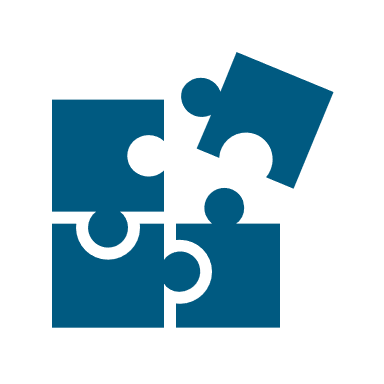 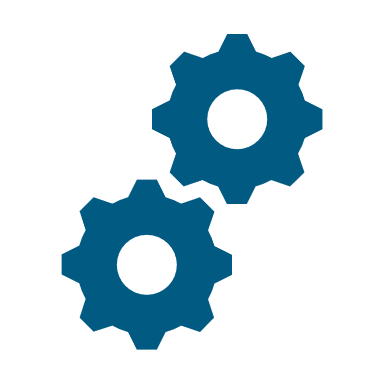 Estimate of the needs of investments and identification of the main financial economic variables of the feasibility plan:
Definition of:

the feasible operations and assets;
routes which may be operated;
the necessary infrastructural characteristics, that will be compared to the current equipments of the airports, with the vision of development, with the strategic plans in the long term.
investment costs and possible sources of financing;
operating costs;
aviation and non-aviation revenues;
indicators for assessing the sustainability of the investment.
5) Awareness of the importance of a common methodology
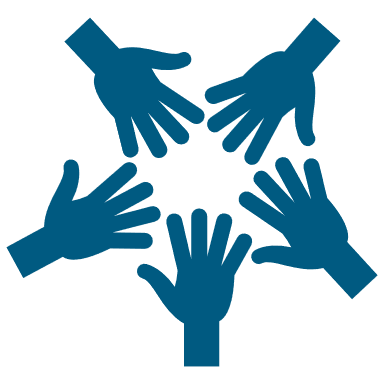 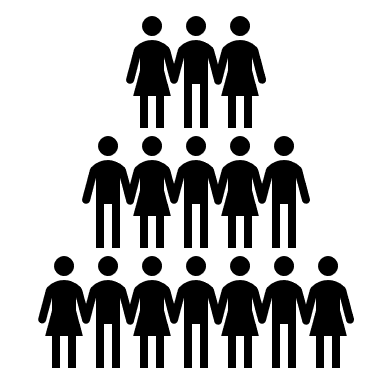 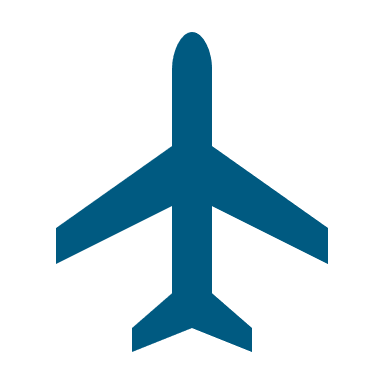 Investigation of the advantages that can come from sharing analyses and operating instruments between smaller airports, in order to outline a common perspective of development by 2030, referring both to passenger and freight traffic.